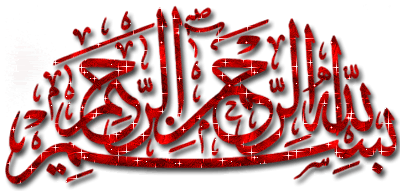 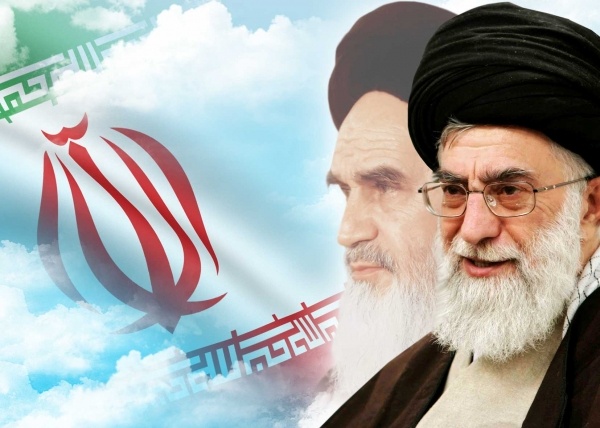 سال1393
سال اقتصاد و فرهنگ 
با عزم ملی
و مديريت جهادی
امام سجاد(ع):
حق الکبیر توقیرهُ لِسنِّهِ و اِجلالُهُ لِتَقدَّمَهُ فی الاسلام؛
حق آنکه بزرگتر است این است که او را به خاطر سنش احترام کنی و او را به خاطر اینکه برتو در مسلمانی پیشی داشته است، بزرگ شماری.
(جهادالنفس، ح19)
قوانین و مقررات بازنشستگی
وزارت آموزش وپرورش 
اداره کل آموزش وپرورش خراسان جنوبی 
مدیریت آموزش وپرورش شهرستان فردوس 
اموراداری وتشکیلات
مقدمه
مراحل بازنشستگی در صندوق بازنشستگی کشوری
حقوق بازنشستگی و از کار افتادگی
بازنشستگی اختیاری
بازنتشستگی اجباری
بازنشستگی توافقی
بازنشستگی قهری
از کارافتادگی
مدارک لازم برقراری حقوق بازنشستگی یا وظیفه
نحوه محاسبه حقوق بازنشستگی یا وظیفه
حقوق وراث
انتقال کسور بازنشستگی به سایر صندوق ها
شرایط انتقال کسور
مراحل انتقال کسور
مدارک مورد نیاز
انتقال حق بیمه یا کسور بازنشستگی از سایر صندوق ها به صندوق بازنشستگی کشوری
شرایط انتقال حق بیمه
مراحل انتقال حق بیمه
نحوه محاسبه مابه التفاوت انتقال حق بیمه
استرداد کسور بازنشستگی
شرایط استرداد کسور مازاد بر 30 سال
مراحل استرداد کسور مازاد بر 30 سال
مدارک مورد نیاز
تغییر صندوق بازنشستگی
تداوم اشتراک با صندوق بازنشستگی کشوری در موارد قطع ارتباط موقت یا دائم مستخدم با دستگاه استخدامی
سایر موارد
سخن آخر
مقدمه
فهرست اصلی
جوانان مومن ومتعهد وانقلابی ، پس از پیروزی شکوهمند انقلاب اسلامی ایثارگرانه ،درخدمت  کشورومردم قرار گرفتند . این احساس مسئولیت موجب فراهم شدن زمینه استخدام در وزارت خانه ها و مراکز دولتی ونظامی ونهادهای انقلابی گردید  و این امر موجب شد تا جوانان با جدیت در ساختن وآبادانی کشور درتمامی ابعاد مشارکت داشته باشندوکشتی پیشرفت کشوررا قریب به سی سال در دریای توطئه های استکبار جهانی هدایتگر شدند واینک آن جوانان درشرف باز نشستگی قرار دارند وعده ای از آنان در راه انقلاب واسلام جانشان را نثار نمودند که به روح پاکشان درود می فرستیم .در حال حاضر کشور عزیزمان وجود جوانانی را با همان روحیه انقلابی واستکبار ستیزی ومتعهد به اسلام وآرمان های امام راحل (ره)ومجهز به آخرین پیشرفت های علوم روز وتجربیات پیشکسوتان عرصه دانش وعلوم، خصوصاً درآموزش وپرورش ، می طلبد.
حقیقتاً بایستی از تجربیات ارزنده این عزیزان بهره وافری برد چه نیکو جمله ای است این حدیث :"التجربه فوق العلم" درهمین راستا به پاس قدر دانی ازخدمات ارزشمند سی ساله این بزرگواران شایسته است کلیه مطالبات وحقوق باز نشستگی ودیگر مزایای آنان را به بهترین نحو و به موقع ودراسرع  وقت  انجام و پرداخت نماییم به حول وقوه الهی این نوشته مختصر چراغ راهنمایی ، در راه تحقق این وظیفه خطیر نسبت به این عزیزان وپیشکسوتان عرصه علم ودانش یعنی بازنشستگان محترم است.
مراحل بازنشستگی در صندوق بازنشستگی کشوری
فهرست اصلی
نظر به اینکه احراز شرایط بازنشستگی می تواند یکی از حالت های اجباری، توافقی، از کار افتادگی و قهری در اختیار دستگاه و یا مستخدم باشد لذا در صورت داشتن هر یک از این شرایط کارگزینی با مشاوره با فرد واجد شرایط و پس از نتیجه گیری نسبت به صدور ابلاغ بازنشستگی براساس مستندات قانونی  و از تاریخ معین اقدام می نماید. قبل از صدور ابلاغ پرونده فرد مورد نظر یکبار دیگر برای تعیین سنوات و تجمیع سوابق ( در صورت خدمت در نهادهای مختلف) و تطبیق با قوانین بطور کامل مورد بررسی قرار می گیرد.
فهرست اصلی
پس از صدور ابلاغ بازنشستگی فرد مورد نظر با مراجعه به اداره بازنشستگی/ کارشناسی بازنشستگی- امور اداری نسبت به دریافت فرم تسویه حساب، استعلامات هیاتهای تخلفات اداری، ایجاد کارشناسی، حراست، تعاون بیمه طلایی ... و فرم کارت منزلت اقدام می نماید و همچنین راهنمایی لازم در خصوص افتتاح حساب برای دریافت حقوق بازنشستگی انجام می گیرد.
فهرست اصلی
پس از تهیه مدارک فوق توسط فرد متقاضی کارشناسی بازنشستگی نسبت به تکمیل فرم های شماره یک و دو صندوق بازنشستگی کشوری جهت ورود اطلاعات به سیستم بازنشستگان کشور و همچنین محاسبه میانگین 2 سال آخر حقوق و مزایای مستمر مشمول برداشت کسور جهت تعیین اولین حقوق بازنشستگی اقدام می نماید و پس از امضای فرم ها توسط مسئولین مربوطه فرم های مذکور را همراه با سایر مدارک مورد نیاز جهت مطابقت با قوانین و مقررات کشوری و صدور حکم براساس این فرم ها به صندوق بازنشستگی کشوری ارسال می نماید.
فهرست اصلی
پس از دریافت حکم بازنشستگی کارشناس بازنشستگی نسبت به معرفی فرد بازنشسته به امور مالی جهت هماهنگی های لازم برای پرداخت های ماهانه به همراه حق عائله مندی و حق اولاد اقدام می نماید.
پس از دریافت فرم تسویه حساب کامل شده نسبت به ارسال نامه پاداش پایان خدمت و مانده مرخصی و هزینه سفر به امور مالی اقدام می شود.
فهرست اصلی
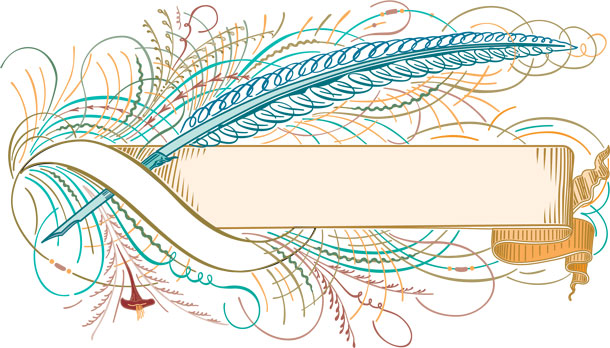 حقوق بازنشستگی و از کار افتادگی
- برقراری حقوق بازنشستگی یا وظیفه
فهرست اصلی
الف) موارد برقراری حقوق بازنشستگی یا وظیفه (بازنشستگی، از کار افتادگی، فوت)
بازنشستگی اختیاری
بازنشستگی توافقی
بازنشستگی اجباری
بازنشستگی قهری
از کار افتادگی
فهرست اصلی
ب) مدارک مورد نیاز برقراری حقوق بازنشستگی یا وظیفه
ج) نحوه محاسبه حقوق بازنشستگی یا وظیفه
فهرست اصلی
الف) موارد برقراری حقوق بازنشستگی یا وظیفه (بازنشستگی، از کار افتادگی، فوت)
در مواردی که مستخدم مشترک صندوق بازنشستگی کشوری بازنشسته، ازکار افتاده یا فوت شود در مورد وی یا وراث قانونی اش حقوق بازنشستگی یا وظیفه برقرار می شود.
بازنشستگی: حالتی است که خدمت مستخدم براساس ابلاغ رسمی دستگاه محل خدمت پایان می یابد و از حقوق بازنشستگی بهره مند می شود.
فهرست اصلی
از کار افتادگی: حالتی است که مستخدم قادر به انجام کار نبوده و از حقوق وظیفه از کارافتادگی بهره مند می شود. از کارافتادگی براساس پیشنهاد دستگاه محل خدمت مستخدم و موافقت شورای توسعه مدیریت و سرمایه انسانی تحقق می یابد
فوت: درصورت فوت مستخدم نیز وراث قانونی وی از حقوق وظیفه وراث بهره مند می شوند. بازنشستگی عموماً به حالت های ذیل تقسیم می شود.
فهرست اصلی
مستندات بازنشستگی 
ماده 103 قانون مدیریت خدمات کشوری (اختیار دستگاه):
دستگاه اجرایی با داشتن یکی از شرایط زیر می تواند کارمند خود را بازنشسته نماید:
الف) حداقل 30 سال سابقه خدمت برای مشاغل غیر تخصصی و 35 سال برای مشاغل تخصصی و 35 سال برای مشاغل تخصصی با تحصیلات دانشگاهی کارشناسی ارشد و بالاتر با درخواست کارمند برای سنوات بالاتر از 30 سال
ب) حداقل 60 سال سن و حداقل 25 سال سابقه خدمت با 25 روز حقوق
فهرست اصلی
تبصره 2 ماده 103 قانون مدیریت خدمات کشوری
دستگاه های اجرایی مکلفند کارمندانی که دارای 30 سال سابقه خدمت برای مشاغل غیر تخصصی و 60 سال سن و همچنین کارمندانی که دارای 35 سال سابقه خدمت برای مشاغل تخصصی و 65 سال سن می باشند را راساً و بدون تقاضای کارمندان بازنشسته نمایند.
فهرست اصلی
تبصره 3 ماده 103 قانون مدیریت خدمات کشوری:
دستگاه های اجرایی موظفند کارمندانی را که دارای 65 سال سن و حداقل 25 سال سابقه خدمت می باشند را بازنشسته نمایند. سقف سنی برای مشاغل تخصصی 70 سال است. کارمندان تخصصی فوق الذکر که سابقه خدمت آنها کمتر از 25 سال است در صورتی که بیش از 20 سال سابقه خدمت داشته باشند می توانند تا رسیدن به 25 سال سابقه ادامه خدمت دهند و در غیر این صورت بازخرید می شوند.
فهرست اصلی
بازنشستگی پیش از موعد کارکنان دولت
به دولت اجازه داده می شود از تاریخ تصویب این قانون ظرف مدت 3 سال (86/6/5تا 89/6/5) کارکنان رسمی، پیمانی و قراردادی وزارتخانه ها و موسسات دولتی را که حداقل 25 سال سابقه خدمت قابل قبول داشته باشند با حداکثر 5 سال سنوات ارفاقی بدون شرط سنی در صورت تقاضای کارکنان و موافقت دستگاه متبوع خود بازنشسته نماید. حداقل سنوات قابل قبول برای استفاده بانوان شاغل از این حکم 20 سال بوده و حداکثر سنوات ارفاقی آنان 5 سال خواهد بود. 
به موجب قانون تمدید قانون بازنشستگی پیش از موعد کارکنان مصوب 89/12/10 قانون مذکور به مدت 5 سال تمدید شده است. 
تحقق بازنشستگی پیش از موعد در اجرای این قانون با توجه به ضوابط اجرایی ماده 20 قانون بودجه سال 1390 کل کشور به عهده کمیسیون اجتماعی دولت خواهد بود. 
همچنین به استناد بند 94 ماده واحده قانون بودجه سال 1391 کل کشور بازنشستگی کارکنان دولت به استناد قانون بازنشستگی پیش از موعد در سال 1391 بدون سنوات ارفاق صورت می پذیرد.
فهرست اصلی
مستندات بازنشستگی درباره دستگاههای مشمول ماده 117 قانون مدیریت خدمات کشوری به شرح ذیل می باشد
بازنشستگی مستخدمین رسمی، ثابت و دارای عناوین مشابه وزارتخانه ها، موسسات، شرکت های دولتی، شهرداری ها و موسسات دولتی که شمول قانون به آنها مستلزم ذکر نام است با حداقل 30 سال سابقه خدمت قابل قبول از لحاظ بازنشستگی طبق مقررات مربوط خواهد بود.
فهرست اصلی
تبصره 1: مستخدمین رسمی و یا ثابت مشمول این قانون می توانند با دارا بودن شرایط ذیل و موافقت دستگاه دولتی متبوع خود بازنشسته شوند
الف) مستخدمین مرد با 50 سال سن و 25 سال سابقه خدمت 
ب) مستخدمین زن با 20 سال سابقه خدمت
فهرست اصلی
از تاریخ لازم الاجرا شدن قانون مدیریت خدمات کشوری، ماده قانونی مذکور، صرفاً در مورد کارکنان مستثنی شده از قانون مذکور از جمله اعضای هیات علمی، دارندگان پایه های قضایی، کارکنان دیوان محاسبات کشور و کارکنان شهرداری ها نافذ است.
فهرست اصلی
بند الف ماده 74 قانون استخدام کشوری
مستخدم رسمی می تواند طبق شرایط زیر تقاضای بازنشستگی کند و دولت مکلف به قبول آن است.
الف) داشتن حداقل 60 سال سن با هر قدر سابقه خدمت 
از تاریخ لازم الاجرا شدن قانون مدیریت خدمات کشوری، مستند قانونی مذکور صرفاً در مورد اعضای هیات علمی، دارندگان پایه های قضایی، دیوان محاسبات کشور و کارکنان شهرداری ها نافذ است.
ماده 77 قانون استخدام کشوری
فهرست اصلی
وزارتخانه ها و موسسات دولتی مشمول این قانون مکلفند کلیه مستخدمین رسمی را که 65 سال سن دارند، بازنشسته کنند. این وضعیت صرفاً درباره کارکنان مستثنی شده از قانون مدیریت خدمات کشوری قابل اجراست.
قانون رسیدگی به تخلفات اداری (قهری)
بازنشستگی در صورت داشتن بیش از 20 سال سابقه خدمت دولتی برای مستخدمین زن و بیش از 25 سال سابقه خدمت دولتی برای مستخدمین مرد براساس سنوات خدمت دولتی با تقلیل یک یا دو گروه یا عناوین مشابه
از کارافتادگی
فهرست اصلی
در صورتی که مستخدم به علت بیماری یا معلولیت قادر به ادامه کار نباشد پس از طی تشریفات قانونی از کار افتاده می شود. از کارافتادگی ممکن است عادی باشد (ماده 79 قانون استخدام کشوری) یا به سبب انجام وظیفه ( ماده 80 و 83 قانون استخدام کشوری) تشخیص هر یک از حالات یاد شده به استناد بخشنامه شماره 204/91/37163 مورخ 91/9/21 معاونت توسعه مدیریت و سرمایه انسانی رییس جمهور امور دبیرخانه شوراها برحسب مورد با امضاء وزیر یا بالاترین مقام دستگاه و یا مقام مجاز از طرف آنان به (صندوق بازنشستگی کشوری) ارسال نمایند.
فوت
فهرست اصلی
درصورت فوت مستخدم، در مورد وراث قانونی وی حقوق وظیفه برقرار می شود. فوت مستخدم ممکن است عادی باشد (ماده 81 قانون استخدام کشوری) یا به سبب انجام وظیفه (ماده 83 قانون استخدام کشوری) تشخیص فوت به سبب انجام وظیفه برعهده صندوق بازنشستگی کشوری
ب) مدارک مورد نیاز برقراری حقوق بازنشستگی یا وظیفه
فهرست اصلی
تصویر ابلاغ بازنشستگی با امضای بالاترین مقام دستگاه متبوع مستخدم
تصویر تقاضای مستخدم مبنی بر بازنشستگی در مواردی که بازنشستگی منوط به تقاضای مستخدم است. 
تصویر شناسنامه مستخدم در مواردی که سن مستخدم یکی از شرایط بازنشستگی است. 
تصویر مصوبه صندوق بازنشستگی کشوری در موارد از کارافتادگی (عادی یا به سبب انجام وظیفه) فوت به سبب انجام وظیفه، بازنشستگی جانبازان و معلولان عادی با سنوات ارفاقی، ...
فهرست اصلی
به استناد بخشنامه شماره 204/91/37421 مورخ 1391/9/25 معاونت توسعه مدیریت و سرمایه انسانی رییس جمهور الف، اتخاذ تصمیم در خصوص بازنشستگی و سنوات ارفاقی جانبازان و معلولین موضوع قانون نحوه بازنشستگی جانبازان انقلاب اسلامی ایران و جنگ تحمیلی و معلولین عادی و شاغلین مشاغل سخت و زیان آور (مصوب 67/9/1 مجلس شورای اسلامی) و قانون اصلاحی آن (مصوب 1383/2/21 )
فهرست اصلی
ب: اتخاذ تصمیم در خصوص بازنشستگی و سنوات ارفاقی فرزندان شهدا موضوع بند (الف) ماده 44 قانون پنج ساله پنجم توسعه جمهوری اسلامی ایران با رعایت قانون نحوه بازنشستگی جانبازان انقلاب اسلامی ایران و جنگ تحمیلی و معلولین عادی و شاغلین مشاغل سخت و زیان آور (مصوب 67/9/1 مجلس شورای اسلامی و قانون اصلاحی آن (مصوب 1383/6/21) با رعایت سایر قوانین و مقررات مربوطه با پیشنهاد بازنشستگی با سنوات ارفاقی که به امضاء وزیر با بالاترین مقام دستگاه و یا مقام مجاز از طرف آنان، جهت بررسی و اتخاذ تصمیم به صندوق بازنشستگی کشوری ارسال نمایند. این بخشنامه جایگزین بخشنامه شماره 1802/111911مورخ 1387/11/26 معاونت یاد شده می باشد.
فهرست اصلی
تصویر اولین حکم کارگزینی (آزمایشی، قطعی، تبدیل وضع) که به موجب آن مستخدم مشمول صندوق بازنشستگی کشوری شده است. 
تصویر احکام کارگزینی دوسال آخر اشتغال مستخدم 
تصویر احکام مرخصی بدون حقوق، انفصال موقت، غیبت و ... 
تصویر سوابق خدمت غیر رسمی مانند خدمت نظام وظیفه، تحصیل و روزمزد 
اسناد و مدارک مربوط به انتقال حق بیمه در مورد مستخدمینی که مدتی از خدمت خود را مشترک صندوق بازنشستگی دیگری بوده اند.
فهرست اصلی
تصویر فرم های تعیین بدهی با گواهی صندوق بازنشستگی کشوری در مورد سوابق خدمت غیر رسمی که بابت آن تعیین بدهی شده و مبلغ تعیین شده به حساب صندوق واریز شده است. 
تصویر فیش های واریزی در مورد سنوات ارفاقی که بابت آن می بایست وجوهی به صندوق بازنشستگی کشوری واریز شود. 
فرم های تکمیل شده شماره یک و دو و فرم تکمیل شده شماره 3 حسب مورد .
تصویر گواهی فوت مستخدم.
تصویر عقدنامه همسر دائم یا مدارک مثبته دال بر وجود عُقله زوجیت دائم که به تایید مراجع قانونی رسیده باشد. 
رونوشت شناسنامه وراث قانونی مستخدم متوفی یا فتوکپی مصدق آن.
گواهی از دانشگاه یا موسسات آموزش عالی رسمی دایر بر اشتغال به تحصیل فرزندان و نوادگان بالای 20 سن مستخدم متوفی.
گزارش نیروی انتظامی محل سکونت مستخدم متوفی دایر بر اینکه پدر و مادر متوفی تحت کفالت او بوده اند. 
گواهی کمیسیون پزشکی مربوط یا پزشکی قانونی دایر بر علیل یا ناقص العضو بودن فرزندان و نوادگان و شوهر مستخدم متوفی بر حسب مورد.
تعهدنامه کتبی مبنی بر عدم اشتغال و نداشتن شوهر در مورد وراث اناث موضوع قانون اصلاح تبصره 2 ماده واحده اجازه پرداخت وظیفه و مستمری ...
* مدارک ستاره دار در موارد برقراری حقوق وظیفه وراث و حسب مورد تهیه می گردد.
فهرست اصلی
1- بدهی کسور بازنشستگی ارفاقی 
آخرین حقوق و فوق العاده های مشمول کسور × 22/5% × مدت سنوات ارفاقی به روز ÷ 30
2- بدهی مجموع حقوق بازنشستگی سنوات ارفاقی 
حقوق بازنشستگی × مدت سنوات ارفاقی به روز ÷ 30 
(ملاک تعیین حقوق بازنشستگی آخرین حقوق و فوق العاده های مشمول برداشت کسور بازنشستگی به محاسبه معدل می باشد.
ج) نحوه محاسبه حقوق بازنشستگی یا وظیفه
فهرست اصلی
حقوق بازنشستگی
جمع سابقه خدمت در این مرحله حداکثر 30 سال (10800 روز) محاسبه شده، لیکن در مورد مشمولین فصل 13 قانون مدیریت خدمات کشوری که دارای سابقه خدمت بیش از 30 سال می باشند به ازای هر سال خدمت مازاد بر 30 سال 2/5 درصد به حقوق بازنشستگی آنان افزوده می شود.
فهرست اصلی
مدت به روز کمتر از 30 سال *معدل حقوق
کمتر از 30سال خدمت
10800
قانون بازنشستگی پیش از موعد
فهرست اصلی
بدهی کسور بازنشستگی (1) = 1/1 × A = 30 ÷ مدت خدمت ارفاقی × 22/5% × آخرین حقوق مبنای کسور 
مدت خدمت ارفاقی × جمع خدمت قابل قبول در محاسبه حقوق بازنشستگی ÷ مدت خدمت ارفاقی × حقوق بازنشستگی 
بدهی              = بدهی کسور (2) + بدهی کسور (1)         کل بدهی مابه التفاوت حقوق سنوات ارفاقی (2)
در مواردی که مستخدم به سبب انجام وظیفه فوت می نماید یا از کار افتاده می شود آخرین حقوق و مزایای مشمول برداشت کسور بازنشستگی در زمان اشتغال به عنوان حقوق وظیفه تعیین می گردد. 
در اجرای بند (ج) ماده 50 قانون برنامه پنجساله پنجم توسعه، در صورتی که حقوق بازنشستگی و وظیفه تعیین شده در مقایسه با افرادی که مواد 109 و 110 قانون مدیریت خدمات کشوری اجرا گردیده ، کمتر باشد امتیاز مواد قانونی ذکر شده با جدول مواد مذکور تطبیق می یابد.
فهرست اصلی
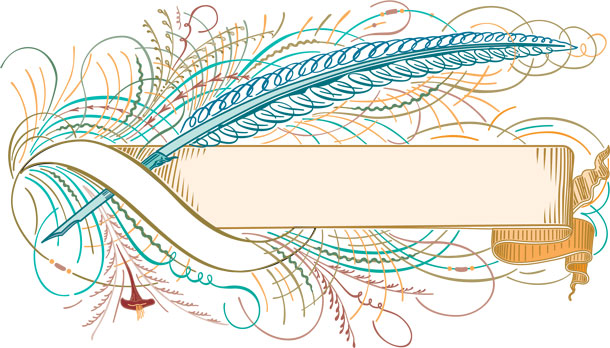 حقوق وظیفه وراث
حقوق وظیفه وراث
فهرست اصلی
در صورت فوت مستخدم (شاغل یا بازنشسته یا از کارافتاده ) وراث واجد شرایط دریافت حقوق وظیفه عبارتند از: 
همسر دائم (زن) 
همسر دائم (شوهر) : در صورتی که علیل و از کارافتاده و تحت کفالت عیال متوفای خود بوده باشد. 
فرزندان و نوادگان ذکور (پسر): فرزندان ذکور تا پایان 20 سالگی و در صورت اشتغال به تحصیلات عالی تا پایان سن 25 سالگی و نوادگان ذکور در صورتی که پدرشان در زمان حیات مستخدم متوفی فوت شده و در کفالت وی بوده اند تا پایان 20 سالگی و در صورت اشتغال به تحصیلات عالی تا پایان 25 سالگی 
فرزندان و نوادگان اناث (دختر): به شرط نداشتن همسر و یا عدم اشتغال به کار 
پدر و مادر: در صورتی که در زمان حیات متوفی تحت کفالت وی بوده اند. 
فرزندان و نوادگان علیل: فرزندان علیل یا ناقص العضو که مادام العمر قادر به انجام کار نباشند و همچنین نوادگان وی که دارای همین شرایط بوده و پدرشان در زمان حیات مستخدم متوفی فوت شده و تحت کفالت وی بوده اند.
فهرست اصلی
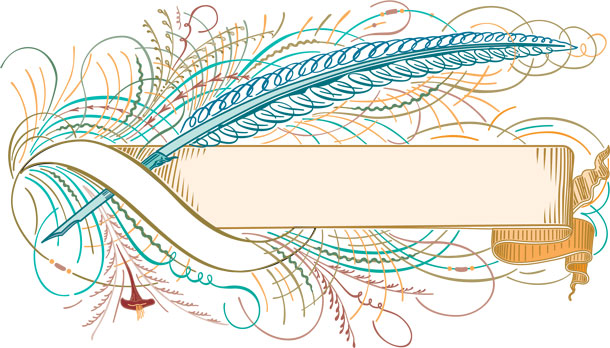 انتقال کسور بازنشستگی به سایر صندوق ها
انتقال کسور بازنشستگی به سایر صندوق ها
فهرست اصلی
شرایط انتقال کسور
مراحل انتقال کسور
مدارک مورد نیاز
سوابق پرداخت کسور مشترکین صندوق بازنشستگی کشوری با شرایط ذیل به سایر صندوق ها قابل انتقال می باشد
فهرست اصلی
شرایط انتقال کسور
مستخدم از استخدام دولت خارج شده باشد (استعفا، بازخرید، انفصال دائم، اخراج) 
موسسه محل اشتغال مستخدم از شمول صندوق بازنشستگی کشوری خارج شده باشد. 
باتمایل شخصی یا بواسطه الزامات قانونی، صندوق بازنشستگی خود را تغییر دهد.
متقاضی باید شخصاً یا از طریق محل کار، درخواست انتقال کسور خود را به صندوق مربوطه تسلیم نماید. 
موافقت صندوق ذیربط مبنی بر پذیرش سنوات خدمت و شماره حساب واریز کسور، به دستگاه قبلی مستخدم و صندوق بازنشستگی کشوری اعلام گردد. 
ارسال مدارک موضوع دستورالعمل اصلاحی شماره 35 سازمان امور اداری و استخدامی سابق و بخشنامه شماره 250/95433 مورخ 86/8/29 صندوق بازنشستگی کشوری از طریق آخرین محل خدمت مستخدم (که در شمول صندوق بازنشستگی کشوری بوده) به نمایندگی های صندوق بازنشستگی کشوری در تهران یا استان ها 
صندوق بازنشستگی کشوری پس از بررسی و تایید، نسبت به صدور و ارسال چک بانکی در وجه صندوق مربوطه به انضمام یک نسخه از فرم 1/2 اقدام و مدارک را به دستگاه قبلی مستخدم اعاده می نماید.
مراحل انتقال کسور
فهرست اصلی
مدارک مورد نیاز برای انتقال کسور بازنشستگی
تصویر شناسنامه و تصویر کارت ملی 
فرم 1/2 موضوع درخواست استرداد و انتقال کسور با زنشستگی در 4 نسخه (ضمیمه بخشنامه شماره 250/95433 مورخ 1386/8/29) 
فرم اطلاعات مربوط به احکام مشترکین صندوق بازنشستگی کشوری 
تصویر احکام استخدام اولیه 
تصویر حکم اشتراک با صندوق بازنشستگی (آزمایشی وقطعی – تبدیل وضع استخدامی- تغییر صندوق بازنشستگی- انتقال از موسسات غیر مشمول به مشمول و یا احکامی که مبین شمول مستخدم به فصل هشتم قانون استخدام کشوری باشد.) 
درخواست کتبی ذینفع در خصوص تبدیل وضع استخدامی و تغییر صندوق بازنشستگی 
تصویر حکم قطع رابطه استخدامی با دستگاه محل خدمت با ذکر مجوز مربوطه (استعفا- بازخرید- انفصال- اخراج- انتقال به موسسه غیر مشمول- تغییر صندوق بازنشستگی و ...) و همچنین ارائه تصویر آرا مراجع ذیصلاح
فهرست اصلی
تصویر احکام مرخصی بدون حقوق یا عدم اشتغال در صورت استفاده از مرخصی بدون حقوق و ... 
فهرست ریز کسور بازنشستگی تایید شده توسط مدیریت امور مالی یا ذیحساب دستگاه در شهرداری ها توسط شهردار. 
مدارک واریز بدهی اجراء تا صدور حکم تبدیل وضع استخدامی 
فرم موافقتنامه صندوق جدید در خصوص پذیرش سابقه قابل انتقال و اعلام شماره حساب. 
گواهی ذیحساب در خصوص عدم دریافت کسور بازنشستگی. 
فرم منضم به بخشنامه شماره 10/47مورخ 68/1/22 صندوق بازنشستگی کشوری با تایید ذیحساب در مورد انتقال حق بیمه کارکنان تبدیل وضع یافته . 
مدارک مربوط به احتساب سنوات خدمت غیر رسمی و خدمت زیر پرچم (فرم محاسبه بدهی کسور بازنشستگی خدمات غیر رسمی و خدمت زیر پرچم به همراه مدارک واریزی- مدارک انتقال حق بیمه و یا کسور بازنشستگی به حساب صندوق بازنشستگی کشوری). 
ضمناً جهت تایید فرم محاسبه بدهی خدمت سربازی، ارسال کارت پایان خدمت و در خصوص بدهی خدمت غیر رسمی، گواهی دستگاه مبنی بر تایید دولتی و تمام وقت بودن خدمت غیر رسمی ضروری است. 
ممهور نمودن کلیه تصاویر احکام و سایر مدارک به مهر امور اداری ضروری می باشد.
فهرست اصلی
فهرست اصلی
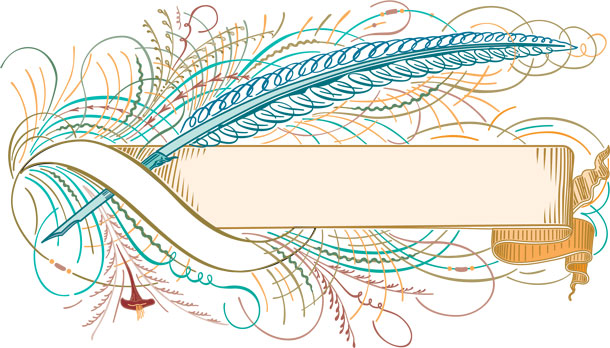 انتقال حق بیمه یا کسور بازنشستگی از سایر صندوق ها
انتقال حق بیمه یا کسور بازنشستگی از سایر صندوق ها به صندوق بازنشستگی کشوری
فهرست اصلی
شرایط انتقال حق بیمه 
مراحل انتقال حق بیمه 
نحوه محاسبه مبه التفاوت انتقال حق بیمه
شرایط انتقال حق بیمه
فهرست اصلی
تغییر وضعیت استخدامی به موجب ضوابط قانونی
تغییر صندوق بازنشستگی
انتقال از موسسات غیر مشمول به مشمول
مراحل انتقال حق بیمه
فهرست اصلی
کارمند باید از طریق کارگزینی دستگاه محل خدمت خدمت خود نسبت به انتقال حق بیمه سنوات مورد نظر از صندوق قبلی به صندوق بازنشستگی کشوری اقدام نماید. 
صندوق قبلی فرم مربوط به اطلاعات ایام پرداخت حق بیمه و فهرست ریز حق بیمه یا کسور بازنشستگی را به همراه اعلامیه بانکی مبنی بر واریز حق بیمه یا کسور انتقالی به حساب صندوق بازنشستگی کشوری را به نمایندگی های صندوق بازنشستگی کشوری در تهران یا استان ها ارسال می نماید. 
اعلام وصول حق بیمه/ کسور بازنشستگی منتقله یا مابه التفاوت کسور حسب مورد توسط واحد درآمد صندوق بازنشستگی کشوری در تهران و یا استان ها صادر و به دستگاه ذیربط جهت ضبط در پرونده مستخدم ارسال خواهد شد.
فهرست اصلی
مابه التفاوت مقرر توسط صندوق بازنشستگی کشوری محاسبه و بوسیله کارمند حسب مورد یکجا و یا بطور اقساط پرداخت می گردد. 
نکته: چنانچه به موجب قانون صندوق بازنشستگی تغییر نماید، وجوه بازنشستگی پرداختی به صندوق قبلی می باید به صندوق بازنشستگی جدید منتقل شود، دستگاه های اجرایی می بایست در خصوص انتقال حق بیمه کارکنان خود به صندوق بازنشستگی کشوری در اسرع وقت اقدامات لازم را به عمل آورند. بدیهی است تاخیر در انتقال حق بیمه و یا کسور بازنشستگی، زیان مشترکین صندوق را در برداشته و در آینده مشکلاتی را برای آنان ایجاد خواهند نمود.
فهرست اصلی
نحوه محاسبه مابه التفاوت ناشی از انتقال حق بیمه ایام خدمت کارکنان دولت به صندوق بازنشستگی کشوری
الف) مشمولین قانون نقل و انتقال حق بیمه یا بازنشستگی مصوب 65/3/27مجلس شورای اسلامی
محاسبه مابه التفاوت حق بیمه یا کسور بازنشستگی مشترکین صندوق که وجوهی را به هر یک از صندوق های بیمه یا بازنشستگی یا صندوق های مشابه پرداخت نموده اند در صورتی که محل کار یا خدمت آنان تغییر نموده و به تبع آن از شمول خدمات صندوق مربوطه خارج شده باشند یا طبق ضوابط قانونی مشترک صندوق دیگری شده یا می شوند براساس قانون نقل و انتقال حق بیمه مصوب 65/3/27 مجلس شورای اسلامی و آئین نامه اجرایی آن و دستور العمل شماره 588/د مورخ 68/2/12سازمان امور اداری و استخدامی سابق صورت می پذیرد.
ب) مشمولین ماده 42 قانون برنامه سوم (تنفیذ شده در ماده 103 قانون برنامه چهارم)
فهرست اصلی
هرگاه کارمند دولت صرفاً بنا به درخواست کتبی خود به استناد ماده 42 قانون برنامه سوم (تنفیذ شده در ماده 103 قانون برنامه چهارم) و ضوابط اجرایی آن موضوع مصوبه شماره 14230/ ت 23997 هـ مورخ  80/4/4 متقاضی اشتراک صندوق بازنشستگی کشوری شده و بابت خدمت در دستگاه های دولتی، حق بیمه یا کسور به صندوق های دیگر واریز نموده باشد، با شرایط زیر خدمت مذکور جزو خدمت رسمی وی محسوب خواهد شد.
شرایط
فهرست اصلی
خدمت یاد شده تمام وقت بوده ومستخدم از منابع دولتی حقوق دریافت کرده باشد. 
حق بیمه یا کسور، اعم از سهم مستخدم و کارفرما به صندوق بازنشستگی کشوری منتقل گردد. 
مابه التفاوت حق بیمه یا کسور توسط مستخدم پرداخت گردد.
نحوه محاسبه مابه التفاوت
فهرست اصلی
مدت پرداخت مابه التفاوت: یکجا یا بصورت اقساطی حداکثر معادل ماه های خدمت مورد محاسبه
فهرست اصلی
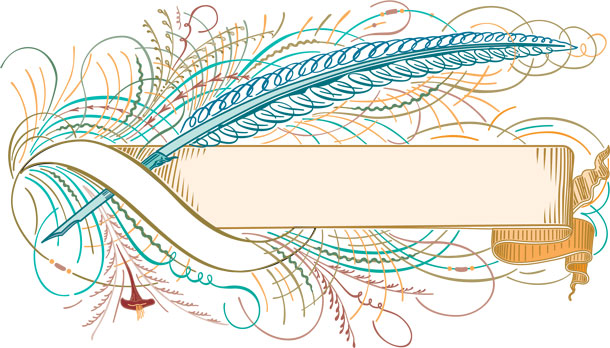 استرداد کسور خدمات مازاد بر 30 سال
شرایط استرداد کسور
فهرست اصلی
مراحل استرداد کسور
شرایط استرداد کسور خدمات مازاد بر 30 سال
فهرست اصلی
بموجب تبصره 2 ماده 3 قانون اصلاح مقررات بازنشستگی و وظیفه مصوب 68/12/13 مجلس شورای اسلامی، کارمند دولت که 30 سال تمام کسور یا حق بیمه به صندوق بازنشستگی کشوری پرداخته است از پرداخت کسور بازنشستگی معاف خواهد بود و مازاد بر آن (سهم کارمندی) با شرایط زیر قابل استرداد می باشد.
پرداخت کسور بازنشستگی یا حق بیمه به مدت 30 سال تمام
فهرست اصلی
درصورتی که مستخدم دارای خدمت غیر رسمی باشد می بایستی قبل از 30 سال خدمت (با احتساب خدمت غیر رسمی) کسور ایام مذکور را به شرح بندهای الف و ب ذیل پرداخت نموده باشد.
الف) محاسبه کسور مازاد بر 30 سال از زمانی قابل احتساب است که مستخدم 30 سال کامل (با احتساب خدمت غیر رسمی) کسور بازنشستگی به صندوق بازنشستگی پرداخت نموده باشد و بدهی مربوط به ایام خدمت غیر رسمی خود را به صندوق بازنشستگی کشوری پرداخت یا از سایر صندوق ها سوابق بیمه ای خود را انتقال داده باشد.
فهرست اصلی
ب) مستخدمینی که دارای 30 سال یا بیشتر سابقه پرداخت کسور بازنشستگی باشند (مجموع خدمت رسمی و غیر رسمی) و بدهی ایام خدمت غیر رسمی خود را پرداخت نکرده باشند از تاریخ واریز بدهی کسور ایام غیر رسمی از پرداخت کسور (سهم کارمند) مازاد بر 30 سال معاف خواهند شد.
در مواردی که مستخدم بابت ایام خدمت رسمی و یا غیر رسمی به صندوق های بازنشستگی مربوط حق بیمه یا کسور پرداخت نموده باشد، باید نسبت به انتقال آن از صندوق مربوط به صندوق بازنشستگی کشوری قبل از سی سال خدمت اقدام نماید تا سوابق وی مورد محاسبه قرار گیرد.
فهرست اصلی
مراحل استرداد کسور خدمات مازاد بر 30 سال
فهرست اصلی
الف) متقاضی باید درخواست را به کارگزینی محل خدمت خود ارائه نماید.
ب) کارگزینی با هماهنگی امور مالی محل خدمت مستخدم مدارک مورد نیاز را به شرح زیر تهیه ، تکمیل و به صندوق بازنشستگی کشوری ارسال نماید.
فرم درخواست استرداد کسور خدمات مازاد بر 30 سال (فرم 4) در 3 نسخه 
فهرست کسور خدمات مازاد بر 30 سال 
در صورت تعیین بدهی ایام خدمت غیر رسمی و سربازی، فرم تعیین بدهی خدمت غیر رسمی و سربازی به همراه مدارک واریزی 
در صورت پرداخت حق بیمه یا کسور یا سایر صندوق های بازنشستگی، مدارک مربوط به انتقال و واریز آن به حساب صندوق بازنشستگی کشوری (فهرست ریز حق بیمه یا کسور و اعلامیه بانکی) 
فرم منضم به بخشنامه شماره 10/47 مورخ 68/1/22 صندوق بازنشستگی کشوری با تایید ذیحساب در مورد انتقال حق بیمه کارکنان تبدیل وضع یافته
فهرست اصلی
ج) صندوق بازنشستگی کشوری پس از  بررسی و تایید نسبت به صدور و ارسال چک بانکی در وجه امور مالی دستگاه مربوط جهت پرداخت به ذینفع اقدام می نماید.
فهرست اصلی
* نکته: سابقه خدمت برای استرداد کسور خدمات مازاد بر 30 سال شامل 30 سال خدمت دولتی (رسمی و غیر رسمی) می شود و سوابق خدمت غیر دولتی شامل آن نمی گردد.
فهرست اصلی
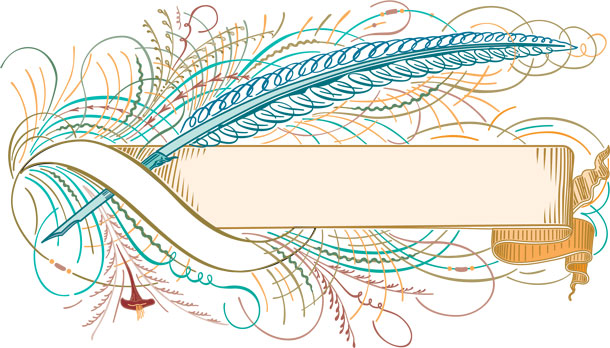 استرداد کسور بازنشستگی  مشمولین صندوق بازنشستگی کشوری
فهرست اصلی
شرایط استرداد کسور بازنشستگی 
مراحل استرداد کسور بازنشستگی 
مدارک مورد نیاز استرداد کسور بازنشستگی
استرداد کسور بازنشستگی مشمولین صندوق بازنشستگی کشوری
فهرست اصلی
مستخدمینی که بصورت رسمی (قطعی) در یکی از دستگاه های دولتی خدمت نموده اند پس از اینکه به نحوی از اشتراک صندوق بازنشستگی کشوری خارج شده اند (استعفا، بازخرید، اخراج، انفصال دائم و ...) در صورت تمایل می توانند نسبت به استرداد کسور سهم کارمندی خود اقدام نمایند.
شرایط استرداد کسور بازنشستگی
فهرست اصلی
مستخدم باید از شمول صندوق بازنشستگی کشوری خارج شده باشد. 
حکم استخدام رسمی (قطعی) تبدیل وضع استخدامی و ... برای مستخدم صادر شده باشد.
مراحل استرداد کسور بازنشستگی
فهرست اصلی
الف) تسلیم درخواست مستخدم مبنی بر استرداد کسور بازنشستگی به دستگاه محل خدمت که مشترک صندوق بازنشستگی کشوری بوده است. 
ب) کارگزینی دستگاه محل خدمت مستخدمم با رعایت مفام دستور العمل اصلاحی شماره 35 سازمان امور اداری و استخدامی سابق و بخشنامه شماره 250/95433مورخ 86/8/29 صندوق بازنشستگی کشوری مدارک مورد نیاز را تهیه و طی نامه به نمایندگی های صندوق بازنشستگی کشوری در تهران یا استان ها ارسال می نماید. 
ج) بعداز وصول مدارک، صندوق بازنشستگی کشوری پس از بررسی و تایید، نسبت به صدور و ارسال چک بانکی بابت استرداد کسور در وجه امور مالی دستگاه محل خدمت مستخدم اقدام و مدارک را به کارگزینی مربوط اعاده می نماید. 
د) امور مالی دستگاه متبوع مستخدم پس از وصول مبلغ فوق، نسبت به صدور چک در وجه ذینفع اقدام می نماید.
* نکته: پس از استرداد کسور بازنشستگی، به استناد ماده 8 اصلاحی آیین نامه اجرائی تبصره 3 ماده واحده قانون نقل و انتقال حق بیمه مصوب 65/3/27مجلس شورای اسلامی این سوابق دیگر قابل انتقال به سایر صندوق ها نمی باشد.
مدارک مورد نیاز برای استرداد کسور بازنشستگی
فهرست اصلی
تصویر شناسنامه فرد متقاضی 
فرم درخواست استرداد و انتقال کسور بازنشستگی در چهار نسخه
فرم اطلاعات مربوط به احکام مشترکین صندوق بازنشستگی کشوری 
تصویر احکام استخدام اولیه 
تصویر حکم اشتراک با صندوق بازنشستگی (آزمایشی و قطعی- تبدیل وضع استخدامی- تغییر صندوق بازنشستگی- انتقال از موسسات غیر مشمول به مشمول و یا احکامی که مبین شمول مستخدم به فصل هشتم قانون استخدام کشوری باشد.) 
تصویر حکم قطع رابطه استخدامی با دستگاه محل خدمت با ذکر مجوز مربوطه (استعفا- بازخرید- انفصال- اخراج- انتقال به موسسه غیر مشمول و ...) و همچنینن ارائه تصویر آرای مراجع ذیصلاح 
تصویر احکام مرخصی بدون حقوق یا عدم اشتغال در صورت استفاده از مرخصی بدون حقوق و ... 
فهرست ریز کسور بازنشستگی تایید شده توسط مدیریت امور مالی یا ذیحساب دستگاه در شهرداری ها توسط شهردار.
فهرست اصلی
مدارک واریز بدهی اجراء تا صدور حکم تبدیل وضع استخدامی 
درخواست کتبی ذینفع مبنی بر استرداد کسور بازنشستگی با ثبت دبیرخانه دستگاه ذیربط 
گواهی ذیحساب در خصوص عدم دریافت کسور بازنشستگی 
فرم منضم به بخشنامه شماره 10/47 مورخ 68/1/22 صندوق بازنشستگی کشوری با تایید ذیحساب در مورد انتقال حق بیمه کارکنان تبدیل وضع یافته. 
مدارک مربوط به احتساب سنوات خدمت غیر رسمی و خدمت زیر پرچم. (فرم محاسبه بدهی کسور بازنشستگی خدمات غیر رسمی و خدمت زیر پرچم به همراه مدارک واریزی- مدارک انتقال حق بیمه و یا کسور بازنشستگی به حساب صندوق بازنشستگی کشوری). 
ضمناً جهت تایید فرم محاسبه بدهی خدمت سربازی، ارسال کارت پایان خدمت و در خصوص بدهی خدمت غیر رسمی، گواهی دستگاه مبنی بر تایید دولتی و تمام وقت بودن خدمت غیر رسمی ضروری است. 
ممهور نمودن کلیه تصاویر احکام و سایر مدارک به مهر امور اداری ضروری می باشد.
فهرست اصلی
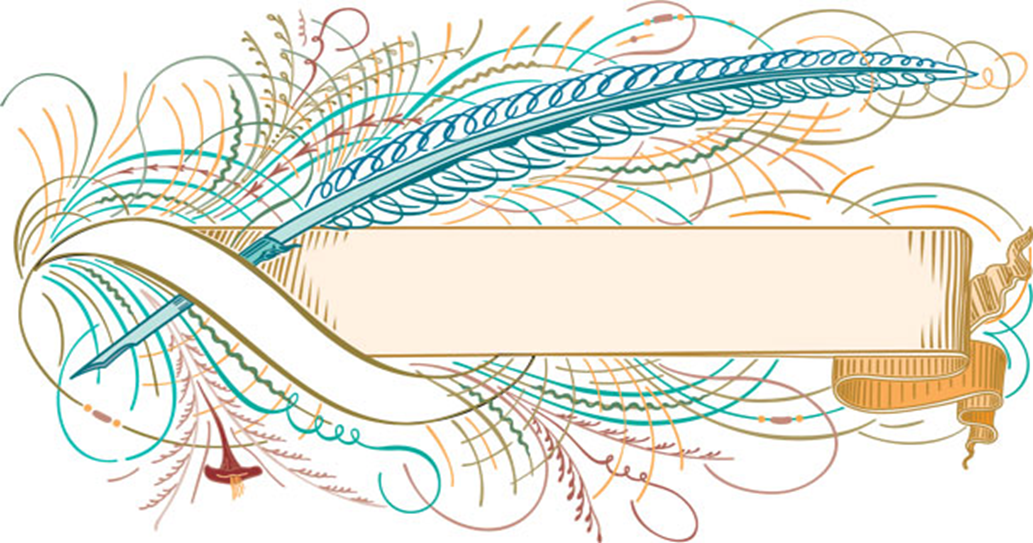 تغییر صندوق بازنشستگی تداوم اشتراک با صندوق بازنشستگی کشور
فهرست اصلی
براساس ماده 42 قانون برنامه سوم توسعه تنفیذ شده در ماده 103 قانون برنامه چهارم و براساس بند (ب) ماده 28 قانون برنامه پنجم توسعه، کلیه بیمه شدگان به استثناء کادر نیروهای مسلح و وزارت اطلاعات می توانند با رعایت مقررات نسبت به تغییر صندوق بیمه ای خود به سایر صندوق ها اقدام نمایند.
تداوم اشتراک با صندوق بازنشستگی کشوری در موارد قطع ارتباط، انتقال و مرخصی بدون حقوق مستخدم با دستگاه استخدامی
فهرست اصلی
در اجرای بند ب ماده 127 قانون برنامه سوم توسعه (از تاریخ 79/1/1به بعد) آن دسته از کارکنان وزارت راه و ترابری و شرکت های تابعه که در اجرای بند ب ماده 127 قانون برنامه سوم توسعه بازخرید شده اند در صورت تمایل می توانند با پرداخت کل حق السهم مربوط نسبت به ادامه اشتراک با صندوق بازنشستگی اقدام نمایند. 
به موجب ماده 147 قانون برنامه چهارم توسعه، آن دسته از مستخدمین مشمول صندوق بازنشستگی کشوری که از تاریخ 84/1/1 در طول سنوات اجرای قانون مزبور بازخرید خدمت شده و یا به دستگاه های دیگر منتقل و یا با استفاده از مرخصی بدون حقوق (بدون محدودیت زمان) در بخش غیر دولتی اشتغال یافته در صورت تمایل و با ارائه تقاضای کتبی خود می توانند کماکان به اشتراک خود در صندوق بازنشستگی کشوری بر اساس قوانین و مقررات مربوط ادامه دهند. 
به موجب ماده 30 قانون برنامه پنجم توسعه، به کارکنان مشمول صندوق های بازنشستگی اجازه داده می شود در صورت انتقال به سایر دستگاه ها یا بازخریدی، اخراج، استعفا و استفاده از مرخصی بدون حقوق بدون محدودیت زمان کماکان مشمول صندوق بازنشستگی خود باشند. در این صورت حق بیمه سهم بیمه شده و کارفرما (به استثناء افراد منتقل شده) به تعهد بیمه شده است.
فهرست اصلی
سایر موارد
1-مرخصی بدون حقوق :ادامه اشتراک آن عده از کارکنان که از تاریخ 1390/01/01به بعد حول اجرای قانون برنامه پنجم توسعه بر اساس ماده 30قانون مذکور در یکی از حالتهای بازخرید ،استعفاء ، اخراج ، مرخصی بدون حقوق و  انتقال به  سایر     دستگاها قرار می گیرند . با ارائه تقاضای کتبی و عقد قرارداد خویش  فرمایی و احتساب جریمه دیر کرد بلامانع می باشد .          .جهت اطلاع و راهنمایی به نمایندگی های صندوق   بازنشستگی کشوری مراجعه نمایند
2-انتقال کسور بازنشستگی : به اصلاح متن ماده (3) آیین نامه اجرایی تبصره (3)قانون نقل و انتقال حق بیمه یا کسور بازنشستگی ، موضوع تصویب نامه شماره 121606/ت48312ه مورخ 1392/07/01هیات محترم وزیران ،و تغییر نحوه محاسبه مابه التفاوت کسور بازنشستگی از انتقال حق بیمه از تاریخ 1392/07/01،بماخذ   22.5%حقوق و مزایا ی مشمول کسور زمان تقاضا می باشد .
خدایا
اگر همه­ی درختان عالم قلم شوند
و تمامی دریاهای جهان ، دفتر
و همه­ی آدمیان ، از ابتدای آفرینش دنیا تا آخرت
فقط و فقط بر آن شوند ، که
رحمت و بخشایش تو را بنگارند
کِی یارای آن را دارند که الطافت را وصف کنند .
پس یاری­ام ده تا در رشته­ی گرانبهایِ خلقتِ تو
گوهری تابناک باشم 
نه مهره­ای کم­بها .
فهرست اصلی